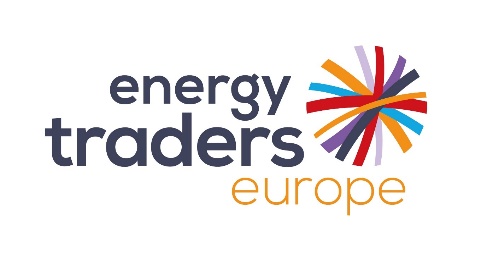 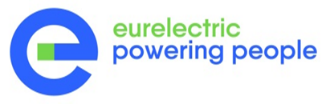 Ensuring visibility on SDAC products and indices for the market MESC – 13 June 2024
1
SDAC products and indexes – what we could figure out
public info
confidential info (for now)
Products: the overview on products available per market time units needs to be made public and easily available for all market participants. We invite all NEMOs to keep 60-minute products available in all bidding zones.
Indices: we have limited overview. This is fundamental for forward electricity contracts and other long-term deals.
2
SDAC products and indexes – open points to clarify
Availability of products:
We call on  the NEMO Committee to publish the full list of products in a single, publicly accessible place and to keep it updated
We insist on this list to include the full catalogue of products, e.g. smart block orders and other complex products

Smart blocks limits : No significant increase in the limits of smart blocks is foreseen at the moment  problematic to optimize flex in a 96-time stamps environment. 
We ask to establish a timetable in view of increasing smart block limits 

Indices:
We encourage all NEMO to provide 60-minute indices for each EU bidding zone
We propose the 60-minute indices to be calculated as a strict average of quarter-hourly prices
We insist on full harmonization between NEMOs regarding index publication (decimal rounding, etc.)
We call on NEMOs to cooperate to establish single indices (for 15-min and 60-min) in bidding zones with multiple NEMOs
3